Цифровая экономика: развитие цифровых платформ
2018
1
Роль цифровых платформ в цифровой экономике
Цифровая экономика
Глобальный экономический эффект цифровой экономики составит 100 трлн. $ к 2025 году, 2/3 этого объёма будет вклад цифровых платформ

Уже сегодня 70% глобальных стартап компаний с капитализацией свыше 1 млрд.$ это платформенные стартапы и общая их рыночная стоимость составляет свыше 3 трлн.$

В 2017 году только одна цифровая платформа Alibaba  более 30 млн. рабочих мест для малого и среднего бизнеса
Потребители цифровых технологий

Государство
Бизнес
Население
Поставщики цифровых технологий

ИКТ компании
ИКТ специалисты
ИКТ технологии
Цифровые платформы
Цифровая инфраструктура (Интернет, ЦОД-ы)
Институциональные компоненты 
(НПА, стандарты, институты)
Источники: WEF, Accenture, “The Unicorn List,” CB Insights
2
Платформенная экономика - основа для цифровой экономики
Доступ к сервисам и приложениям
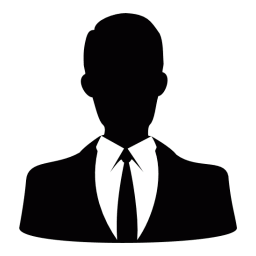 Мы уже живем в платформенной экономике…
Взаимодействие с партнерами
Транзакции и платежи
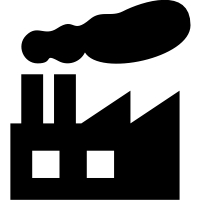 Доступ к сервисам и приложениям
…аналогичное происходит в отраслях экономики
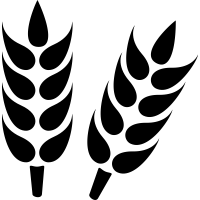 Взаимодействие с партнерами
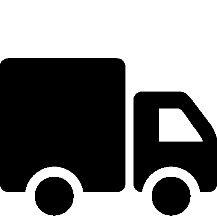 Транзакции и платежи
3
Преимущества платформенной экономики над традиционной
Традиционная бизнес модель
Создание стоимости
является линейным и
односторонним
Производство
Дистрибуция
Маркетинг
Клиент
Элементы обмена ценностями
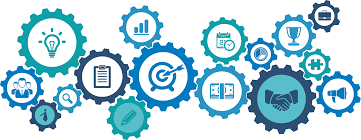 Платформенная бизнес модель
Создание стоимости
является
непрерывным
Производители
Клиенты
Платформа
4
Примеры отраслевых цифровых платформ и их ценность
Торговля
Образование
Здравоохранение
Промышленность
Медиа
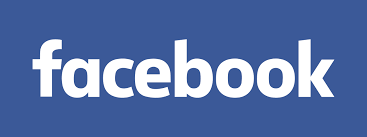 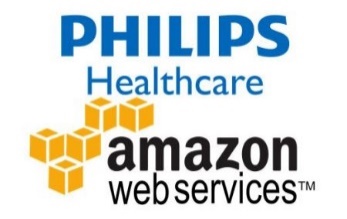 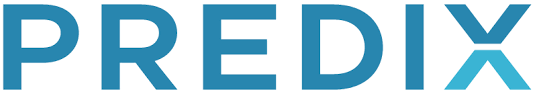 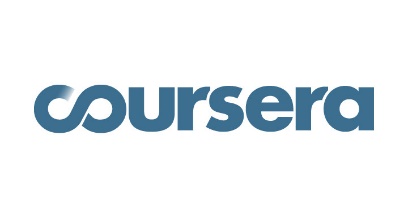 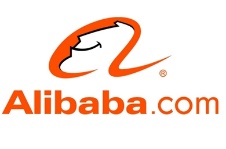 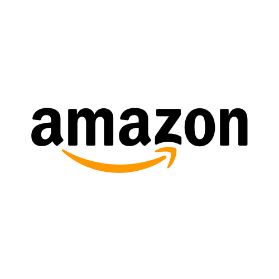 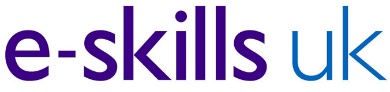 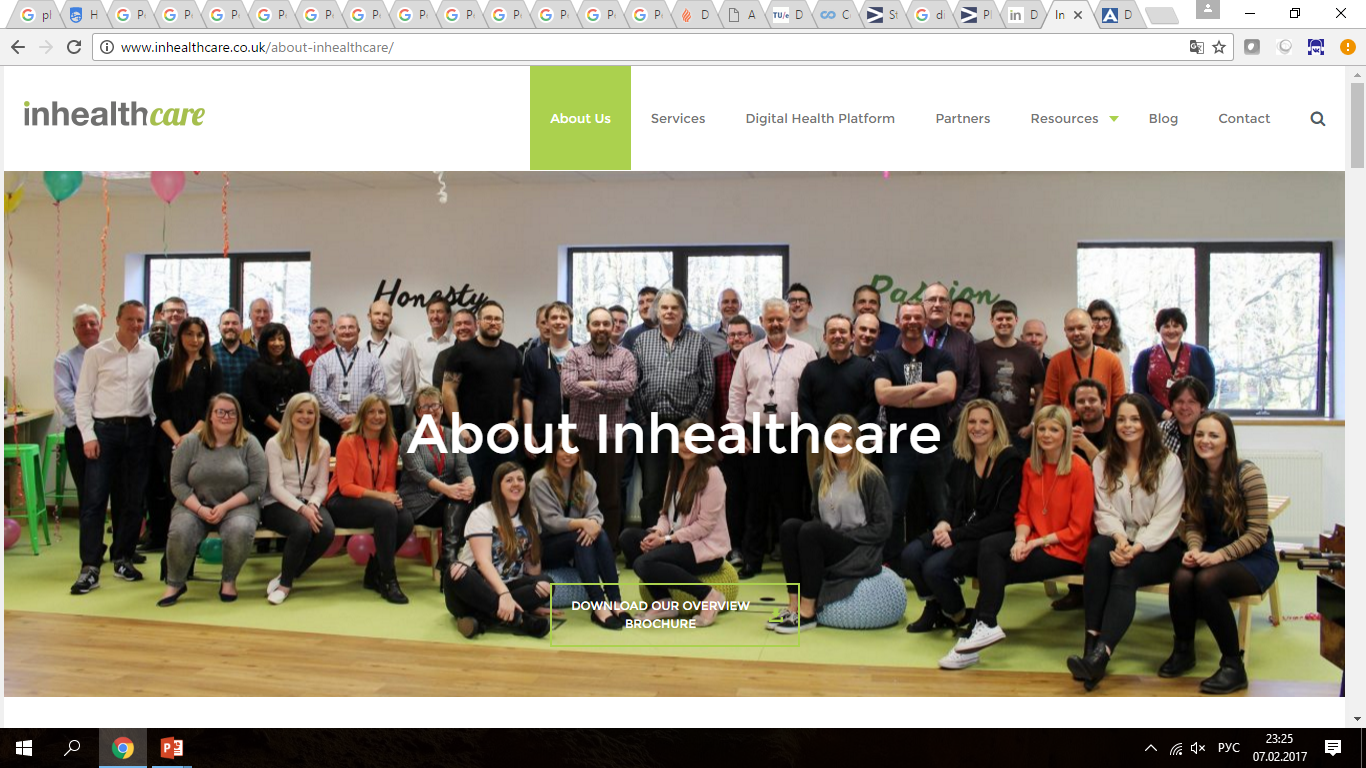 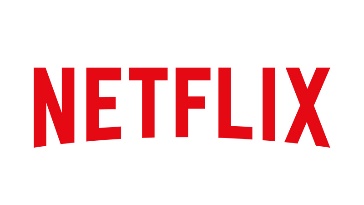 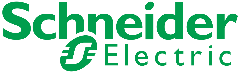 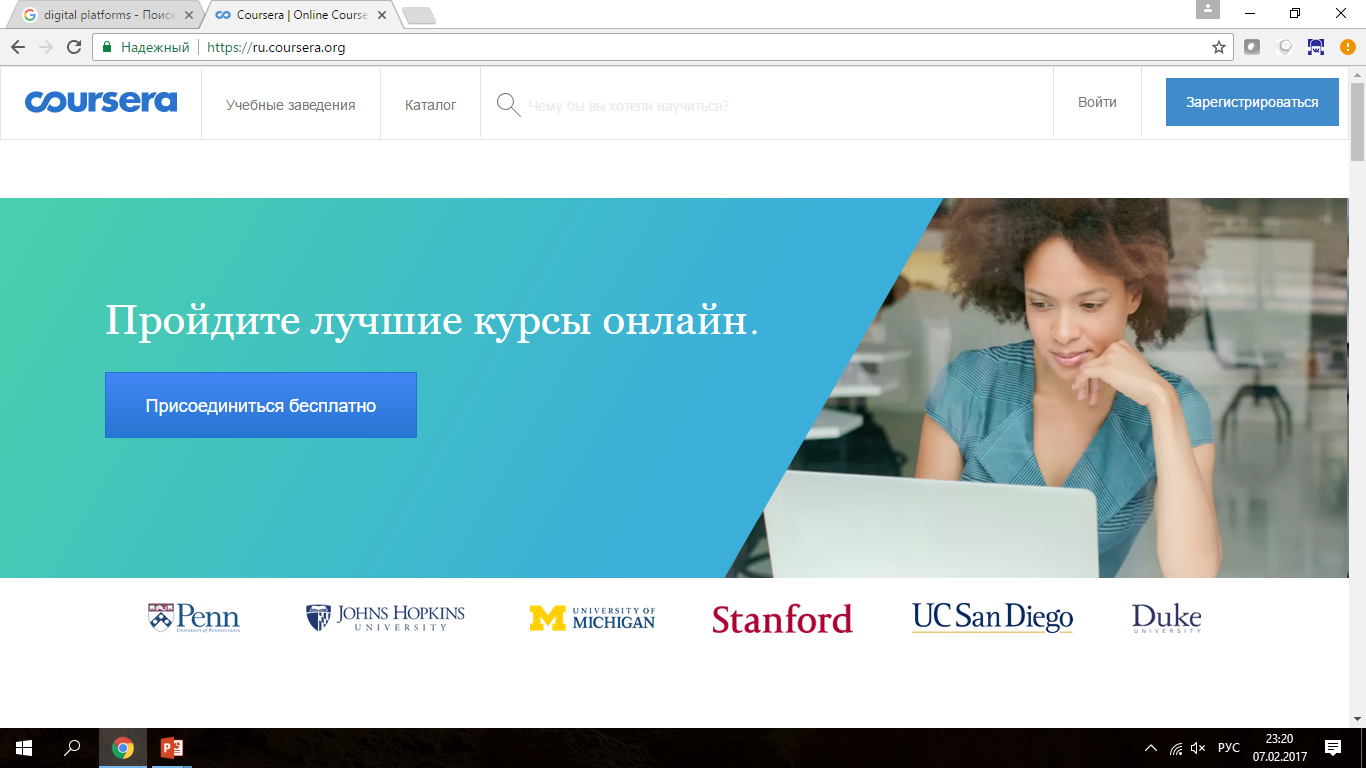 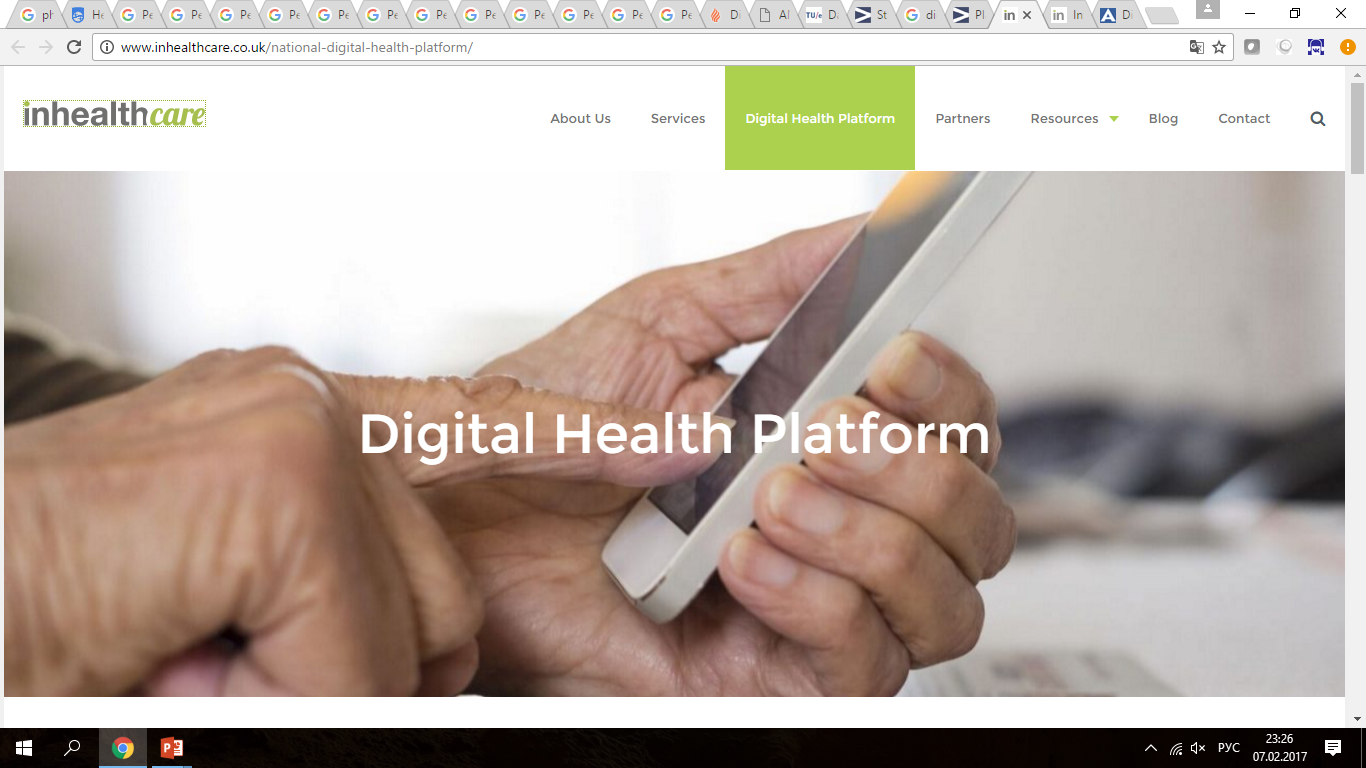 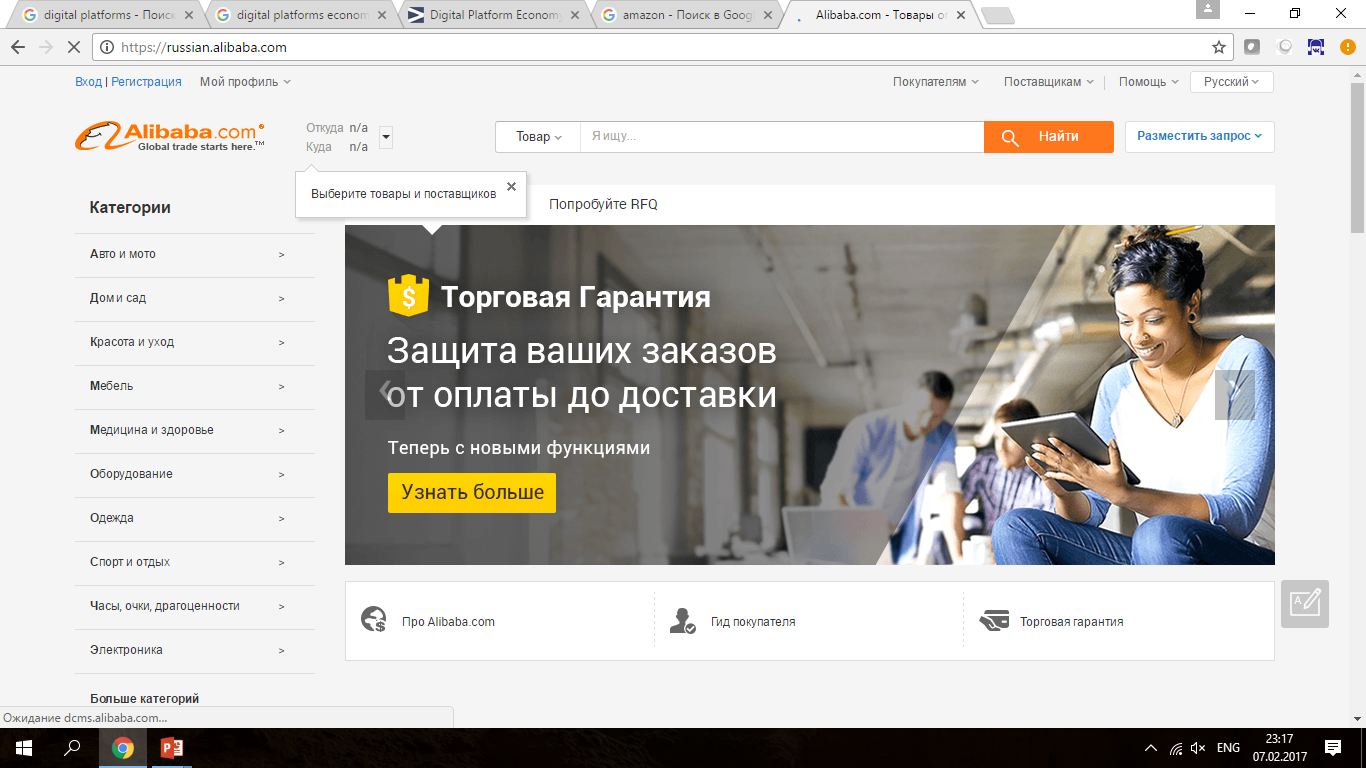 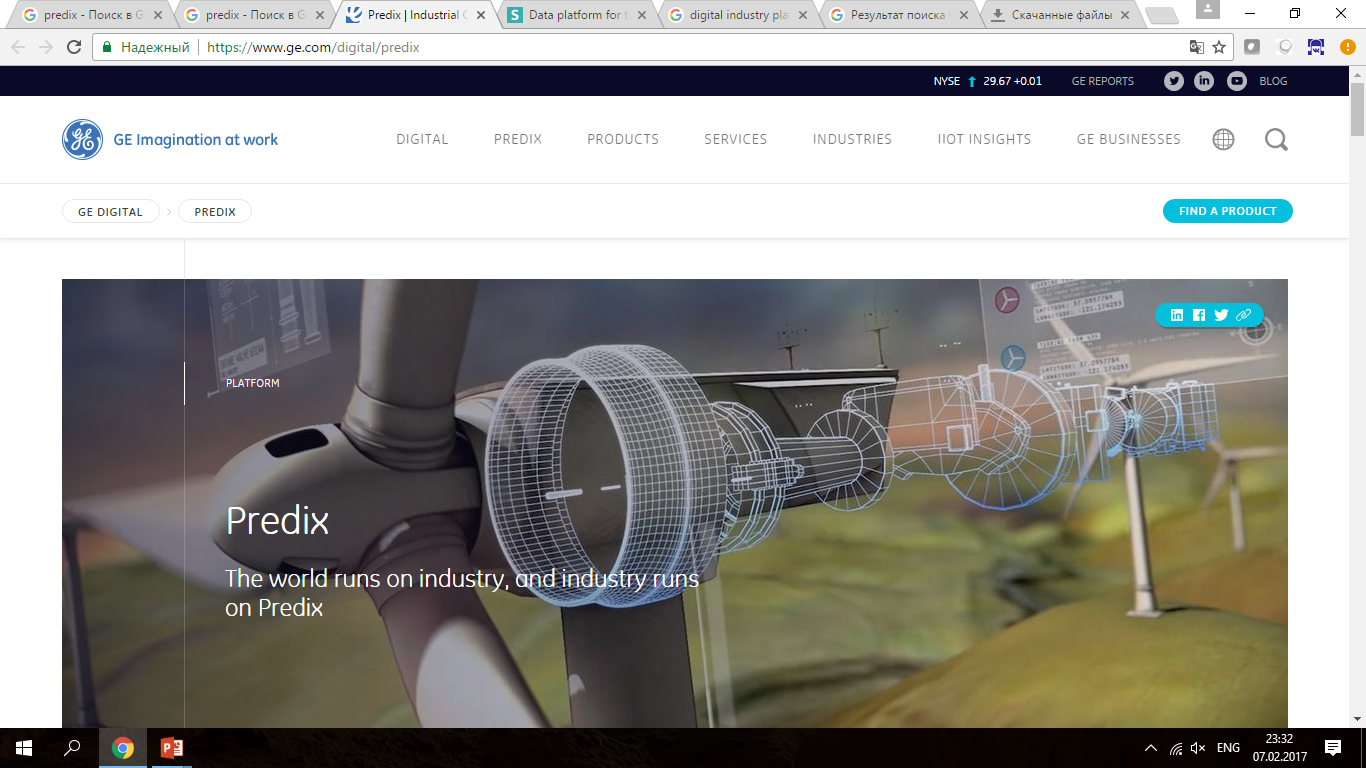 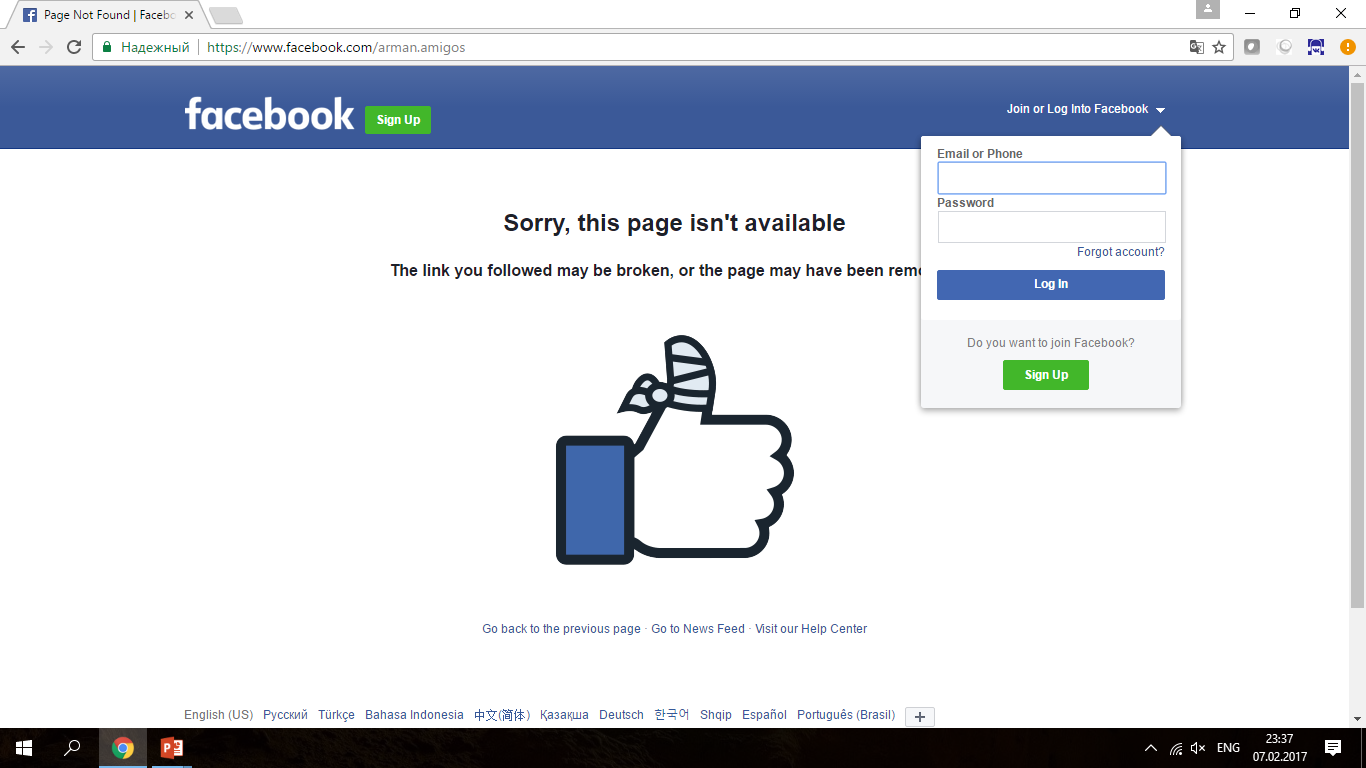 Платформы включают в себя все стадии обращения пациента к врачу, от электронных записей, диагностики, дистанционного мониторинга и консультации
B2B платформы электронной торговли с полной линейкой сервисов от размещения товаров до логистики
Платформы дистанционного образования для всех категорий людей в не зависимости от квалификации и специализации
Облачные платформы индустриального интернета с приложениями, позволяющие подсоединять любые сложные девайсы промышленных объектов
Медиа платформы, включающие в себя сервисы для генерации и размещения цифрового контента, цифрового маркетинга и
 социального общения
Стадии развития цифровой экономики от традиционной автоматизации до цифровых платформ
6
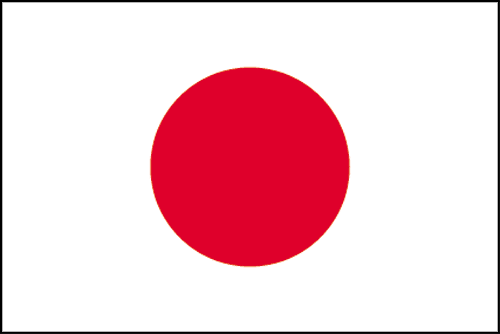 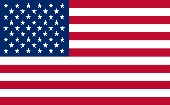 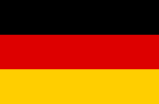 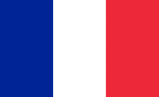 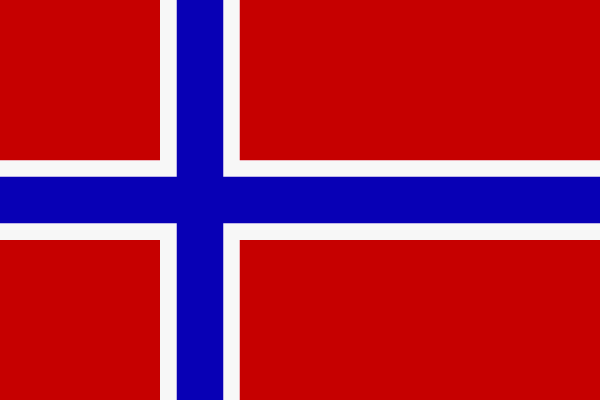 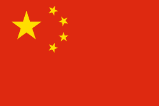 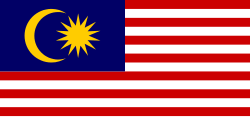 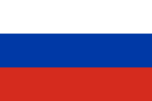 5. Умное, совместное, разделенное (sharing) производство с использованием преимуществ цифровых платформ
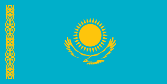 4. Умное, совместное производство
3. Умное, подсоединенное (connected) производство
2. Умное производство
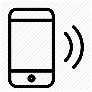 IoT
1. Производство
Логистика
Логистика
Клиенты
+
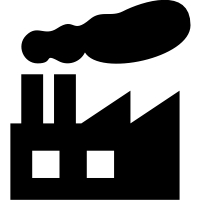 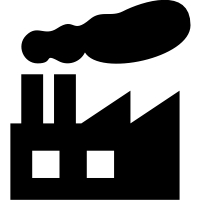 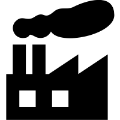 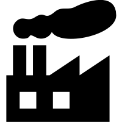 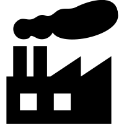 Партнеры
Big data
Платформа
Контракт
ERP
+
+
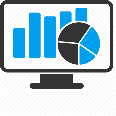 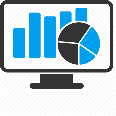 Маркетинг
Поставщики
Маркетинг
Smart grid
Использование цифровых платформ для получения максимальной ценности от цифровизации (подключенные устройства, сбор и анализ данных, использование торговых площадок, размещение заказов и поиск партнеров и т.д.)
Частичная автоматизация управленческого учета и бизнес приложений (ERP)
Переход на уровень интеллектуального производства с подключением датчиков и расходомеров
Начальный этап производства без базовых элементов автоматизации
Применение новых моделей, передача на аутсорсинг непрофильных бизнес функций